Základní škola a Mateřská škola, Šumná, okres ZnojmoOP VK 1.4 75022320Tematický celek:  Prvouka pro 1.stupeň ZŠ Keltové a SlovanéVY_03_INOVACE_32_02Mgr. Hana SlabáAnotace: informace, zajímavosti, úkolyMetodika: prezentace slouží k předvedení na interaktivní tabuli
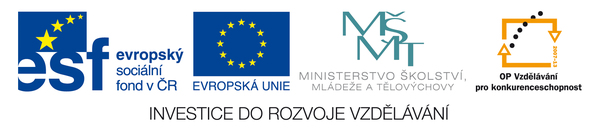 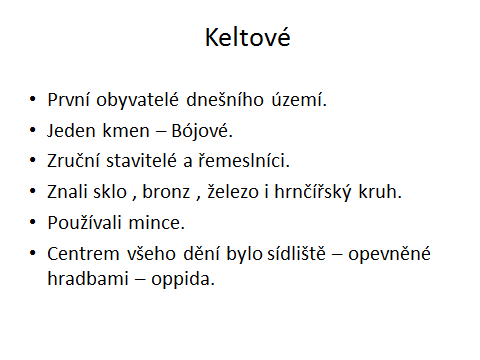 Pohanští bohové
Radegast – bůh úrody
Sunu – bůh slunce
Diana – bohyně lovu 

Mají pohanské náboženství
Věří a uctívají více bohů.
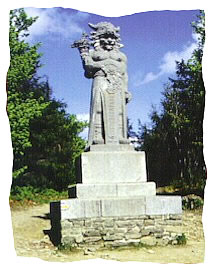 Pohanské zvyky
Pálení čarodějnic = vynášení morany – konec zimy , oslava příchodu jara
Anastenaria – oddanost bohu = chůze po  rozžhaveném dřevěném uhlí
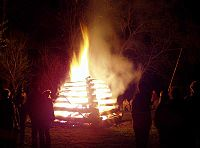 Slované
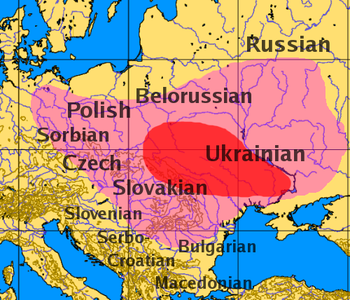 Přicházejí z Ukrajiny a Polska.
Jsou pastevci a zemědělci.
Provozují výměnný obchod.
Dokáží tkát látky.
Nářadí ze dřeva, železa.
Hovoří pravoslovanštinou.
Náboženství pohanské, uctívají více bohů.
Sámův kmenový svaz , kupec Sámo
Kočovní a divocí Avaři napadli Slovany.
Kupec Sámo – obchodník , později vládce.
 Sámova říše ,sjednotil kmeny = vznik prvního kmenového svazu.
7.století.
Po Sámově smrti se říše rozpadá.
Vyluštěte kdo byl chytrý a statečný panovník
1.spojení kmenů       
2.materiál na stavbu střech slovanských obydlí
3. sladidlo
4.užitkové domácí zvíře
                                     _ V _ Z
                                  R _ _ O _ _
                                     _ _ _ 
                                     _ V _ _
Sámova říše
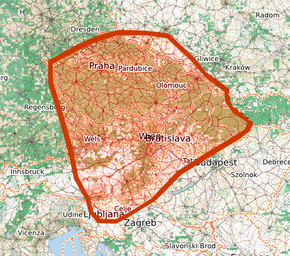 Doplň , ze zbylých písmen slož tajenku
Luštěniny , prasata , ječmen, proso , ovce, 
Žito , drůbež, med, rybolov, len, kozy, mák ,
Pšenice, krávy, koně
Tajenka:………………………………….
Název Sámovy pevnosti, známé ze staré
Zdroje :
Socha : http://upload.wikimedia.org/wikipedia/commons/thumb/a/a0/New_granite_sculpture_of_Radegast.jpg/220px-New_granite_sculpture_of_Radegast.jpg
Zvyky : http://upload.wikimedia.org/wikipedia/commons/thumb/3/39/PaleniCarodejnic.jpg/200px-PaleniCarodejnic.jpg
Mapa : http://upload.wikimedia.org/wikipedia/commons/thumb/3/3e/Slavic_distribution_origin.png/350px-Slavic_distribution_origin.png , http://upload.wikimedia.org/wikipedia/commons/thumb/d/de/S%C3%A1mova_%C5%99%C3%AD%C5%A1e.png/290px-S%C3%A1mova_%C5%99%C3%AD%C5%A1e.png
Tajenka . Autor : Mgr. Hana Slabá